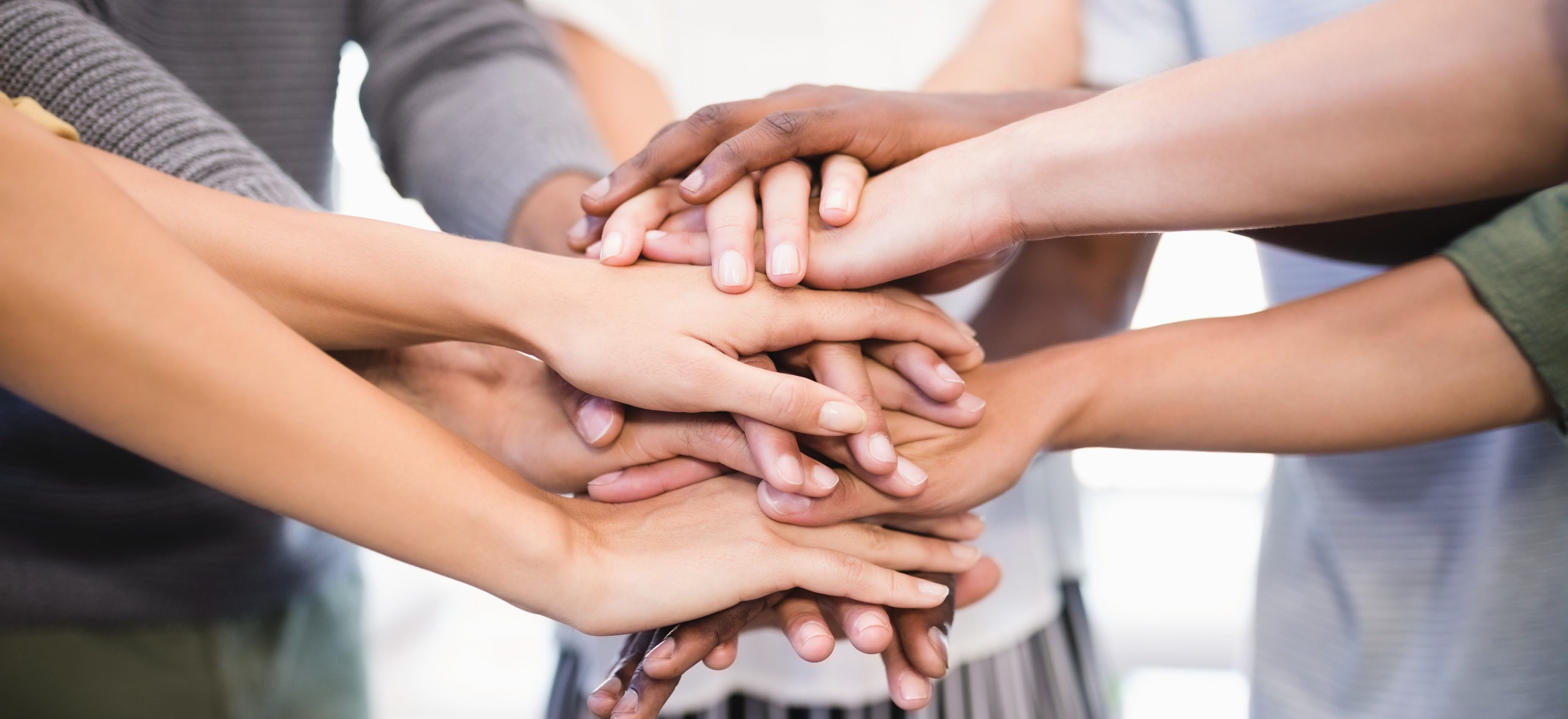 TITLE SLIDE: TSDS ODS 3.x Project
Updates
TSDS Upgrade Project
October 2023
SESSION AGENDA
PARALLEL – WHAT, WHY, WHEN
PARALLEL LEAs
2023-2024
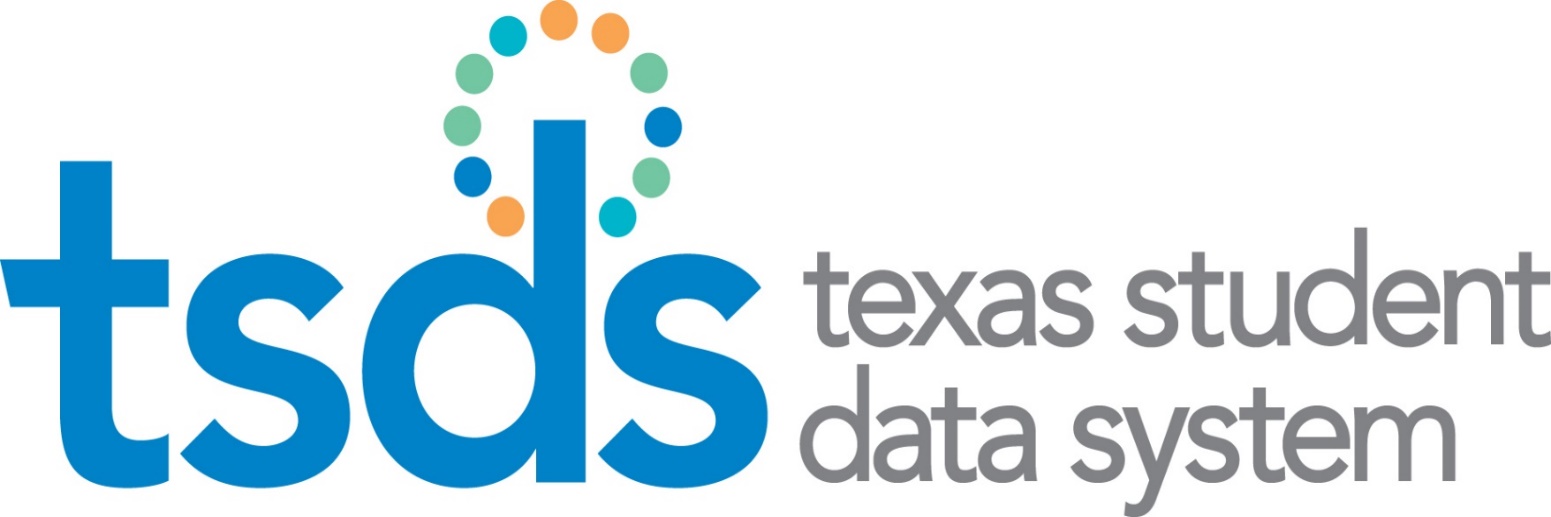 PARALLEL SUBMISSION GOALS
2023-2024
EXPECTATIONS/ONBOARDING
Vendor, ESC, LEA
PARALLEL SUBMISSION TIMELINE
2023-2024
IMPORTANT DATES
2023-2024
FAQs/TRAINING
PARALLEL – WHAT, WHY, WHEN
TEA often receives requests for LEA data by the legislators, the Commissioner, and other departments within TEA.  The requests for this information do not always fall within the submission timelines. Therefore, TEA has been working towards being able to receive LEA data in a more efficient, standardized, and timely manner.  

TSDS XML 1.x standard was introduced as the first step in making this transition a couple of years ago.  

TEA is now in the process of upgrading from the XML 1.x standard to the API (Application Programming Interface) Ed-Fi 3.x standard which will allow for data to flow from the LEA source vendor to TEA via API in a timely and standardized manner. This will eliminate the need of extracting data, creating files, and manually uploading data to TEA.

Only data required for any PEIMS Submission or Core Collection will be pushed to TEA.

Districts will still promote, validate, and complete PEIMS Submissions and Core Collections as they do now.
PARALLEL – WHAT, WHY, WHEN
In the 2023 school year, TEA requested some districts participate in the Pilot Program.  This program allowed vendors, LEAs, and TEA to begin testing APIs and data flow from the source systems to TSDS.

In the 2024 school year, TEA accepted volunteer LEAs to run their API and XML data parallel.  This is to assist districts, software vendors, and TEA to test the flow of data and the processes for all submissions/collections.

In the 2025 school year, all LEAs will run the API live and XML data will not be accepted.
PARALLEL LEA ACCEPTANCE
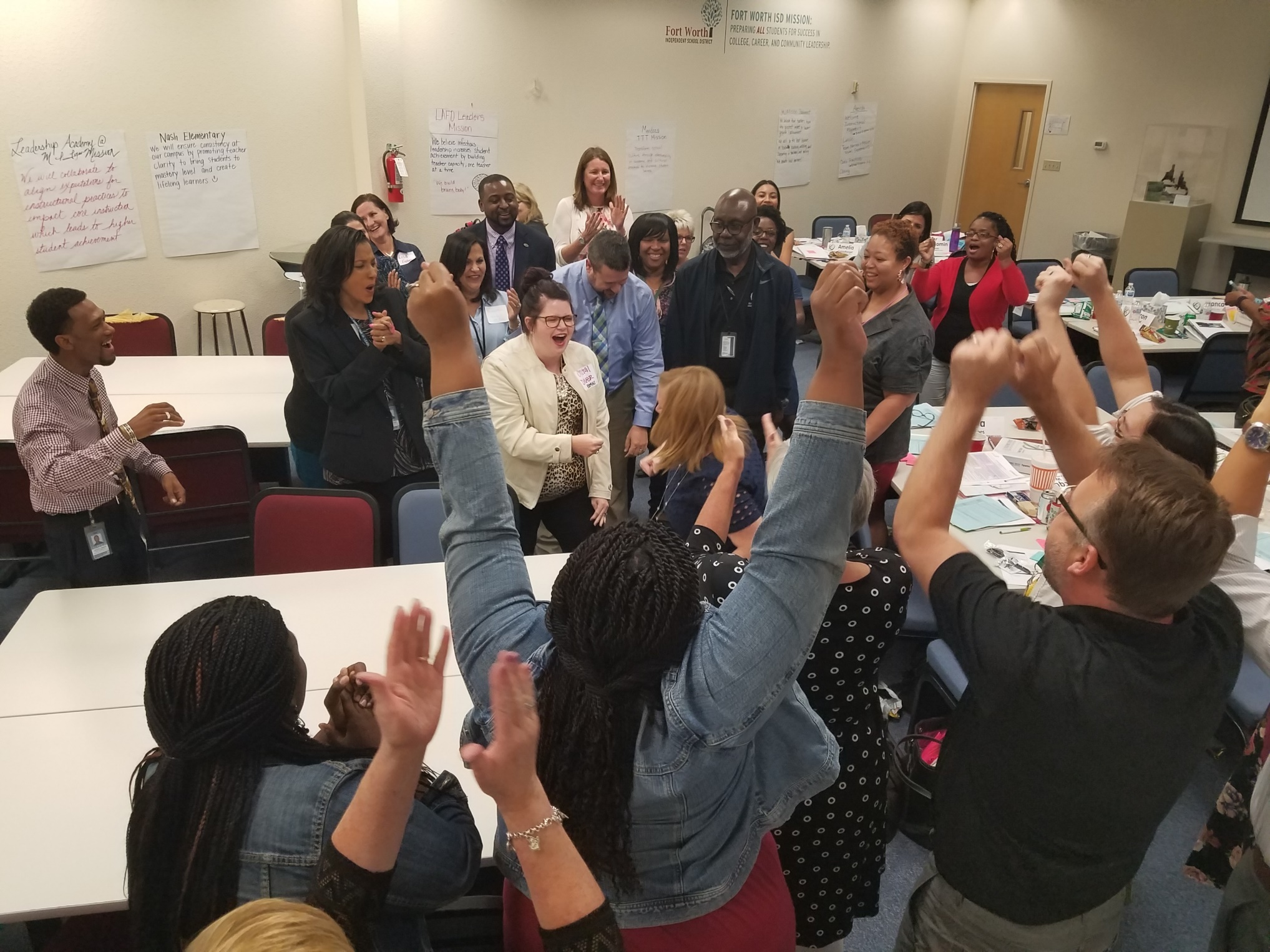 Updated Lists
TEA will inform any LEA accepted to the 2023-2024 Parallel Submission via email.
Download: 
List of Parallel LEAs
As of: August 25, 2023
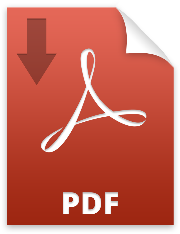 PARALLEL SUBMISSION GOALS
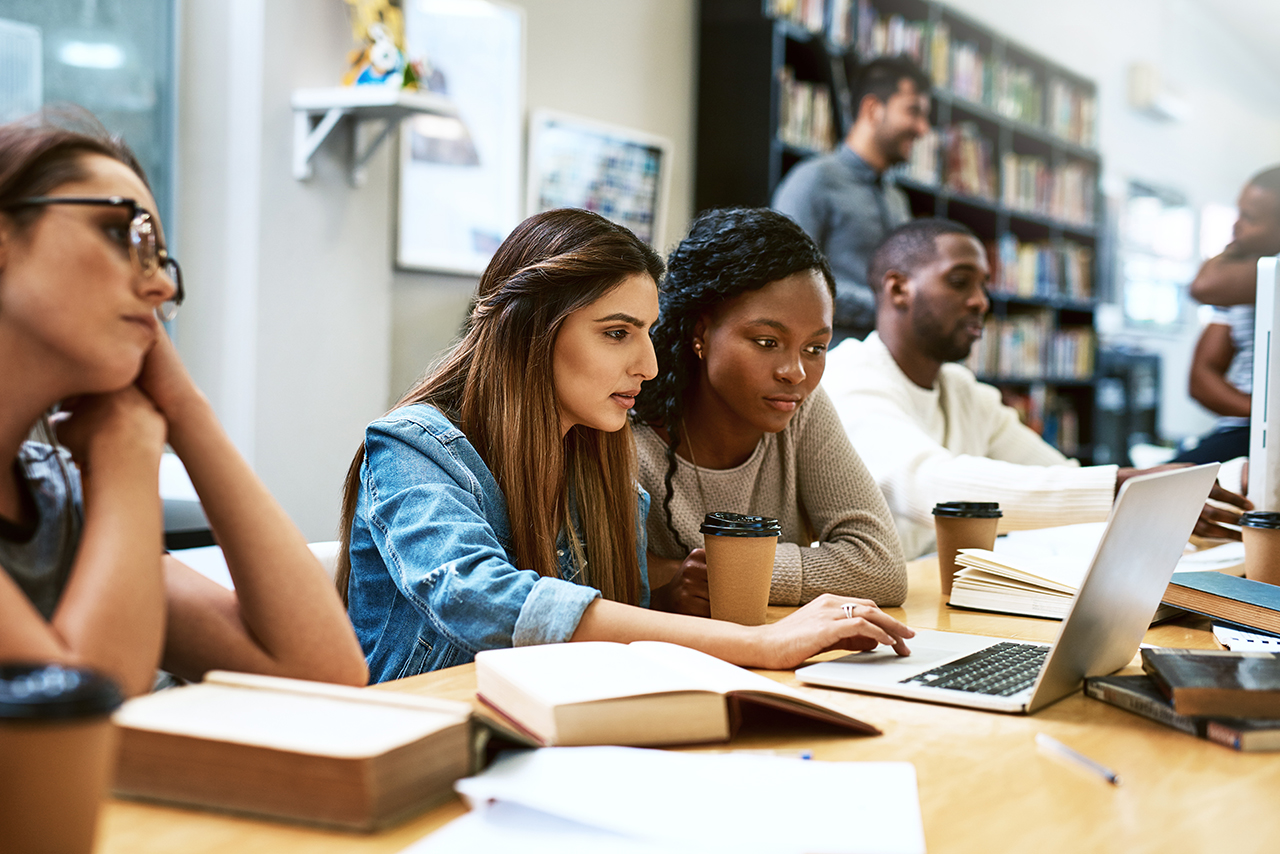 VENDOR EXPECTATIONS
ESC EXPECTATIONS
LEA EXPECTATIONS
ONBOARDING GUIDANCE
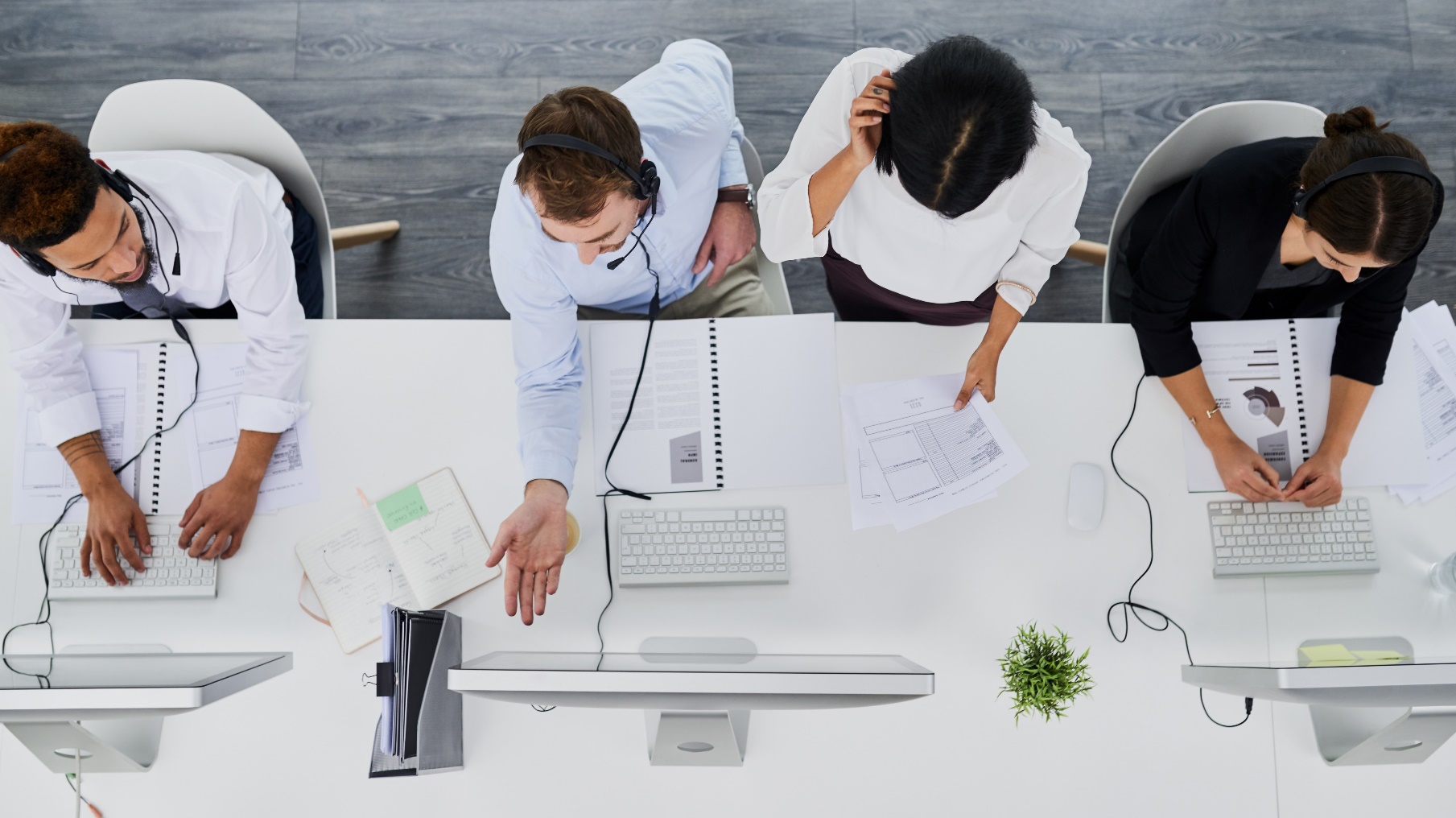 PARALLEL SUBMISSION
SEPTEMBER 2023 
DMC Configuration
Data Publication
Resolve L1 & L1.5
JANUARY 2024
ECDS KG
PEIMS Mid-Year
PEIMS Fall (resub)
JUNE 2024
PEIMS Summer
ECDS PK
SELA
OCTOBER 2023
Class Roster Fall
Charter School Waitlist
MARCH 2024
Class Roster Winter
KICKOFF
SUBMISSION-BASED WEBINARS & RESOURCES
PARALLEL END
ADVANCED TESTING
CHECKPOINT
INITIAL TESTING
PARALLEL START
TSDS COMPATIBLE DESIGNATION
FEBRUARY 2024
SPPI-14
PEIMS Mid-Year (resub)
BEST PRACTICES
JULY 2024
Child Find
RF Tracker
PEIMS Summer (resub)
AUGUST 2023
ESC Training 
LEA Acceptance
Vendor Integration
AUGUST 2023
Vendor & LEA Feedback
Lessons Learned
MAY 2024
Advanced DMC Functions
Training & Support Feedback
DECEMBER 2023
PEIMS Fall
RF Tracker
UPCOMING IMPORTANT DATES
Class Roster Fall

Submission Due
Comparison Testing
Charter School Waitlist

Submission Due
Comparison Testing
OCT.
19
OCT.
27
Class Roster Fall

Submission Due
Comparison Testing
Fall PEIMS

Submission Due
Comparison Testing
RF Tracker

Submission Due
Comparison Testing
DEC.
7
DEC.
8
Charter School Waitlist

Submission Due
Comparison Testing
Participating LEAs should begin comparison testing well before the published submission due dates.
UPCOMING TRAINING DATES
Parallel Kick-Off

Upgrade Information
Overview
DMC Security Management
Level 1 Validations
TIMS Tickets
Parallel Training 

Ed-Fi Data Standards
Comparison Testing
Level 1.5 Filters
Level 2 Validations
Promoting/Validations
XML/API Data Comparison
OCT.
12
Class Roster Fall

Submission Due
Comparison Testing
OCT.
4
Charter School Waitlist

Submission Due
Comparison Testing
TEA will train ESCs JIT (Just-In-Time)
ESC will schedule LEA trainings after receiving JIT training
CHART SCHOOL WAITLIST
Parallel Kick-Off

Upgrade Information
Overview
DMC Security Management
Level 1 Validations
TIMS Tickets
Parallel Training 

Ed-Fi Data Standards
Comparison Testing
Level 1.5 Filters
Level 2 Validations
Promoting/Validations
XML/API Data Comparison
Class Roster Fall

Submission Due
Comparison Testing
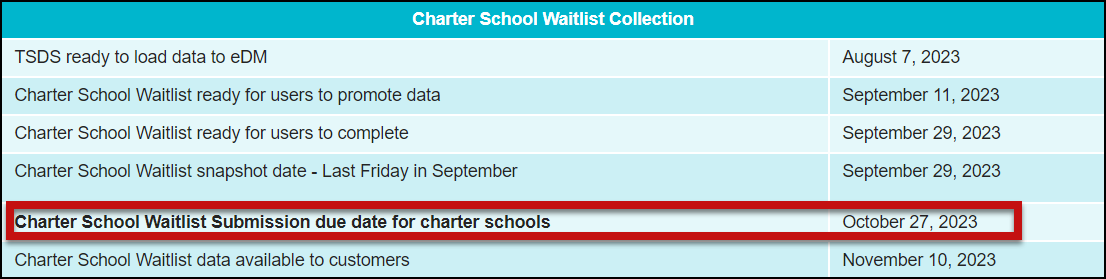 Charter School Waitlist

Submission Due
Comparison Testing
CHILD FIND (SPPI-11 & SPPI-12)
Parallel Training 

Ed-Fi Data Standards
Comparison Testing
Level 1.5 Filters
Level 2 Validations
Promoting/Validations
XML/API Data Comparison
Class Roster Fall

Submission Due
Comparison Testing
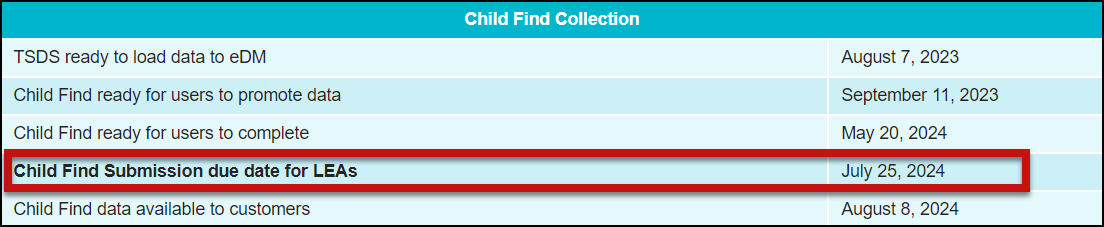 Charter School Waitlist

Submission Due
Comparison Testing
CLASS ROSTER - FALL
Parallel Training 

Ed-Fi Data Standards
Comparison Testing
Level 1.5 Filters
Level 2 Validations
Promoting/Validations
XML/API Data Comparison
Class Roster Fall

Submission Due
Comparison Testing
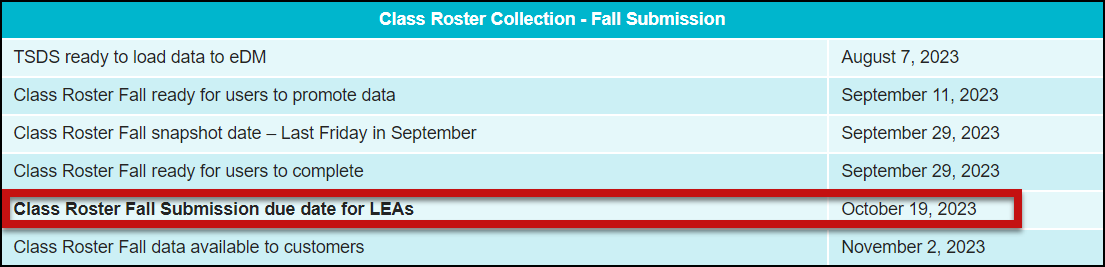 Charter School Waitlist

Submission Due
Comparison Testing
CLASS ROSTER - WINTER
Parallel Training 

Ed-Fi Data Standards
Comparison Testing
Level 1.5 Filters
Level 2 Validations
Promoting/Validations
XML/API Data Comparison
Class Roster Fall

Submission Due
Comparison Testing
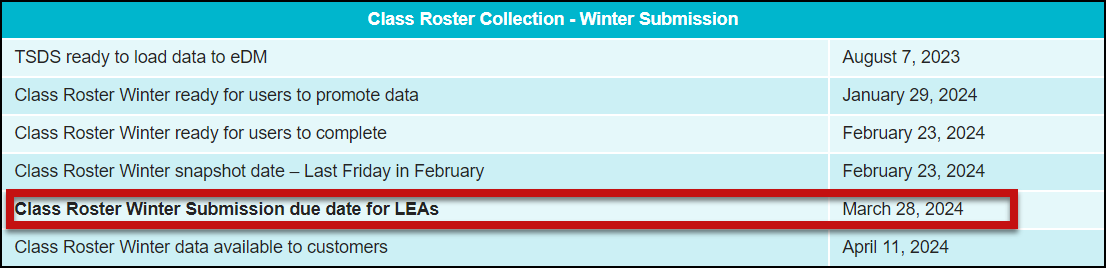 Charter School Waitlist

Submission Due
Comparison Testing
ECDS (KG)
Parallel Training 

Ed-Fi Data Standards
Comparison Testing
Level 1.5 Filters
Level 2 Validations
Promoting/Validations
XML/API Data Comparison
Class Roster Fall

Submission Due
Comparison Testing
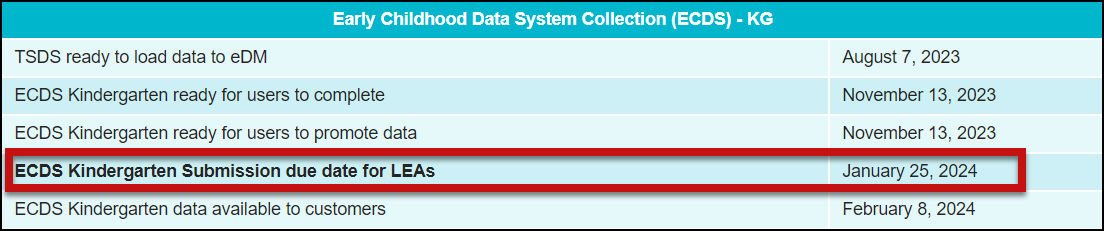 Charter School Waitlist

Submission Due
Comparison Testing
ECDS (PK)
Parallel Training 

Ed-Fi Data Standards
Comparison Testing
Level 1.5 Filters
Level 2 Validations
Promoting/Validations
XML/API Data Comparison
Class Roster Fall

Submission Due
Comparison Testing
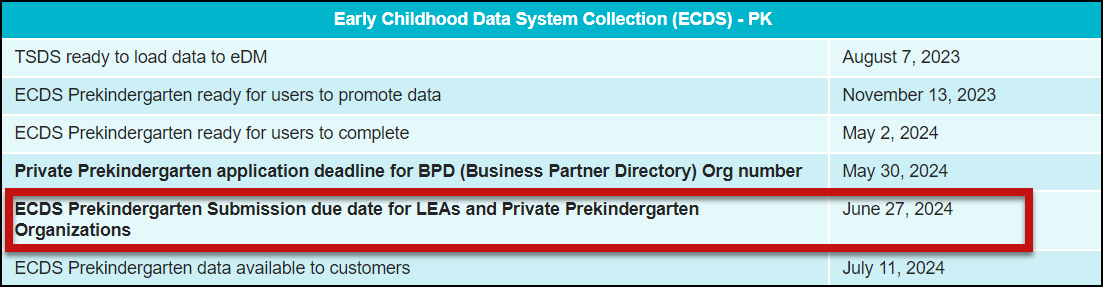 Charter School Waitlist

Submission Due
Comparison Testing
PEIMS - FALL
Parallel Training 

Ed-Fi Data Standards
Comparison Testing
Level 1.5 Filters
Level 2 Validations
Promoting/Validations
XML/API Data Comparison
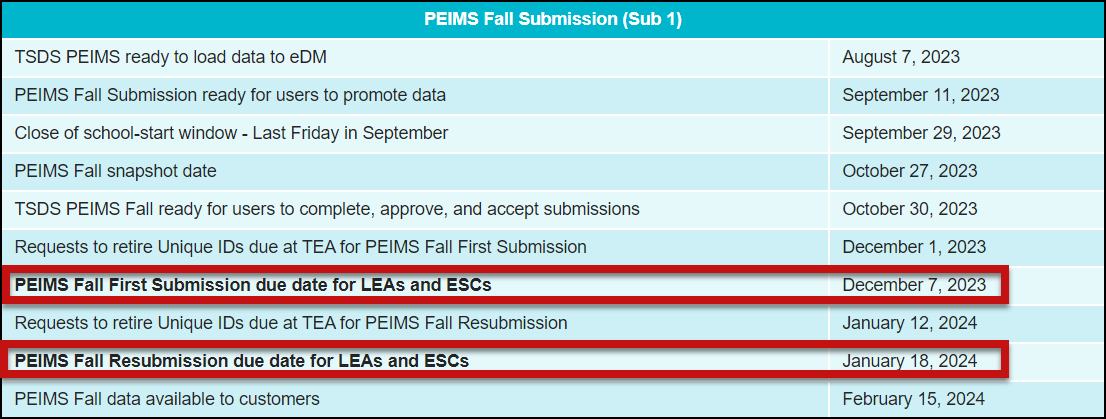 Class Roster Fall

Submission Due
Comparison Testing
Charter School Waitlist

Submission Due
Comparison Testing
PEIMS – MID-YEAR
Parallel Training 

Ed-Fi Data Standards
Comparison Testing
Level 1.5 Filters
Level 2 Validations
Promoting/Validations
XML/API Data Comparison
Class Roster Fall

Submission Due
Comparison Testing
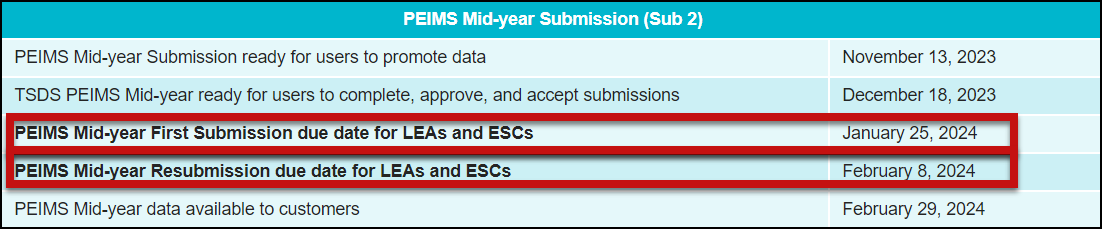 Charter School Waitlist

Submission Due
Comparison Testing
PEIMS – SUMMER
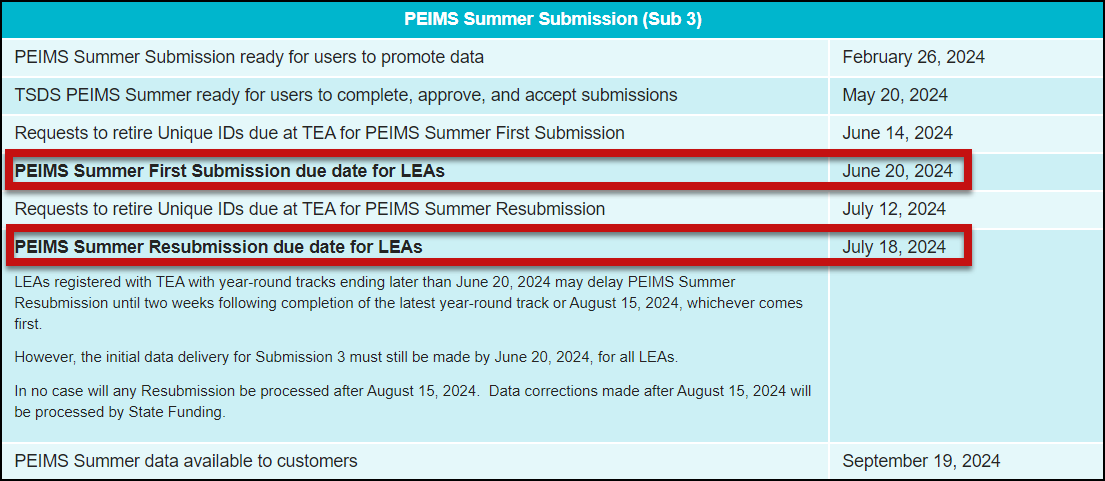 Parallel Training 

Ed-Fi Data Standards
Comparison Testing
Level 1.5 Filters
Level 2 Validations
Promoting/Validations
XML/API Data Comparison
Class Roster Fall

Submission Due
Comparison Testing
Charter School Waitlist

Submission Due
Comparison Testing
PEIMS – EXTENDED YEAR
Parallel Training 

Ed-Fi Data Standards
Comparison Testing
Level 1.5 Filters
Level 2 Validations
Promoting/Validations
XML/API Data Comparison
Class Roster Fall

Submission Due
Comparison Testing
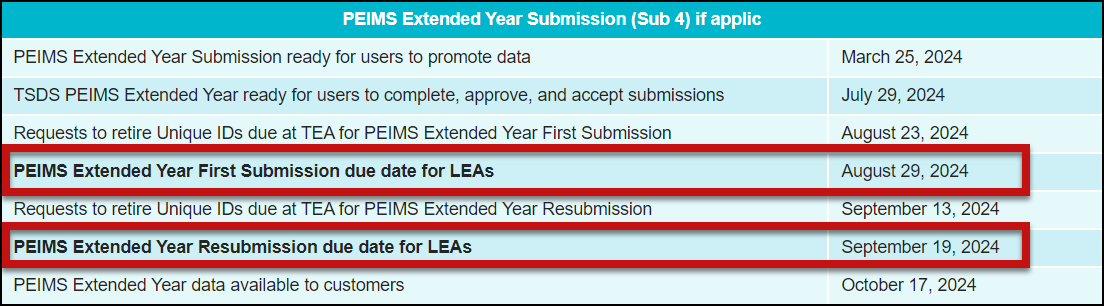 Charter School Waitlist

Submission Due
Comparison Testing
RF TRACKER
Parallel Training 

Ed-Fi Data Standards
Comparison Testing
Level 1.5 Filters
Level 2 Validations
Promoting/Validations
XML/API Data Comparison
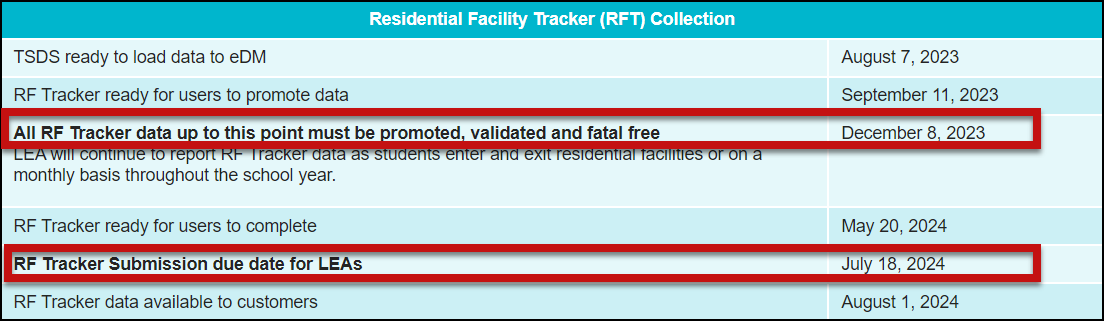 Class Roster Fall

Submission Due
Comparison Testing
Charter School Waitlist

Submission Due
Comparison Testing
SELA
Parallel Training 

Ed-Fi Data Standards
Comparison Testing
Level 1.5 Filters
Level 2 Validations
Promoting/Validations
XML/API Data Comparison
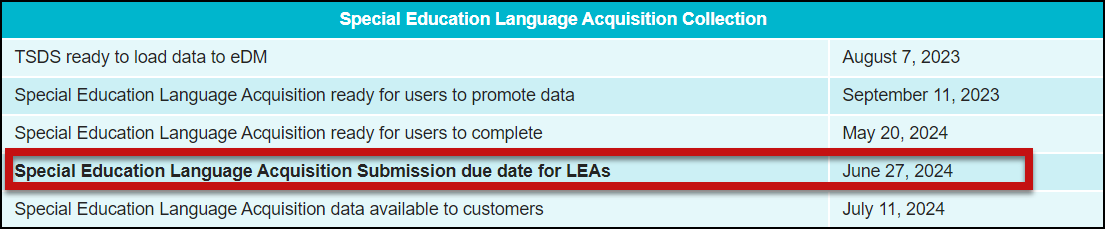 Class Roster Fall

Submission Due
Comparison Testing
Charter School Waitlist

Submission Due
Comparison Testing
SPPI-14
Parallel Training 

Ed-Fi Data Standards
Comparison Testing
Level 1.5 Filters
Level 2 Validations
Promoting/Validations
XML/API Data Comparison
Class Roster Fall

Submission Due
Comparison Testing
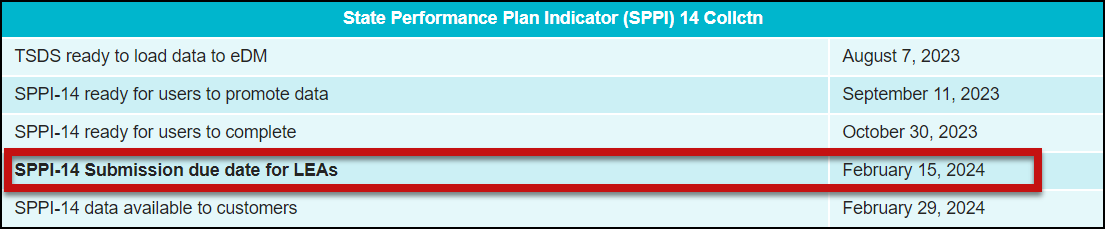 Charter School Waitlist

Submission Due
Comparison Testing
FREQUENTLY ASKED QUESTIONS
Q:  Should LEAs have unique course identifiers (Service IDs) for courses that begin with “8” and end in “XXX”?

A:  Yes. LEAs must report unique codes for course identifiers when reporting CourseCodes (E3071). “XXX” should be replaced with values that make the CourseCode unique.

  What should Charters/LEAs do if they have an in-house or custom solution for extracting their data into XML?

A.  XML will not be accepted beginning in the 2024-2025 school year.  The charter or LEA should contact TSDSDeployment@tea.texas.gov if they plan to continue with an in-house or custom solution for reporting TSDS data.
FREQUENTLY ASKED QUESTIONS
Q:  Will TEA allow additional LEAs to participate in the Parallel Submission after the start of the school year?

A:  TEA will continue to consider and accept additional LEAs after the start of the 2023-2024 school year.  TEA will coordinate with their associated vendor(s) support and ESCs before acceptance.

  Will LEAs participating in the parallel year have to complete the comparison testing by the same due date as the XML submissions published in TEDS?

A.  TEA strongly encourages participating LEAs to complete their comparison testing by the same date as the XML submissions.  Comparing will ensure proper verification and accuracy of Level 2 and 3 data validations.  LEAs can continue to conduct additional testing after the published due dates.
FREQUENTLY ASKED QUESTIONS
Q:  Does the resubmission concept still exist for parallel year?

A:  For the 2023-2024 Parallel Submission, TEA encourages all participating LEAs to compare their API and XML transactions.  For PEIMS resubmissions, the LEA should continue to compare their XML data to their API data in their TSDS Portal applications.

  Do LEAs send transactional changes to the Individual Operational Data Store (IODS)?

A.  An LEA’s source system vendor(s) will determine the API transactions sent to the IODS.  TEA would expect only data changes to be sent to the IODS after the initial data load.
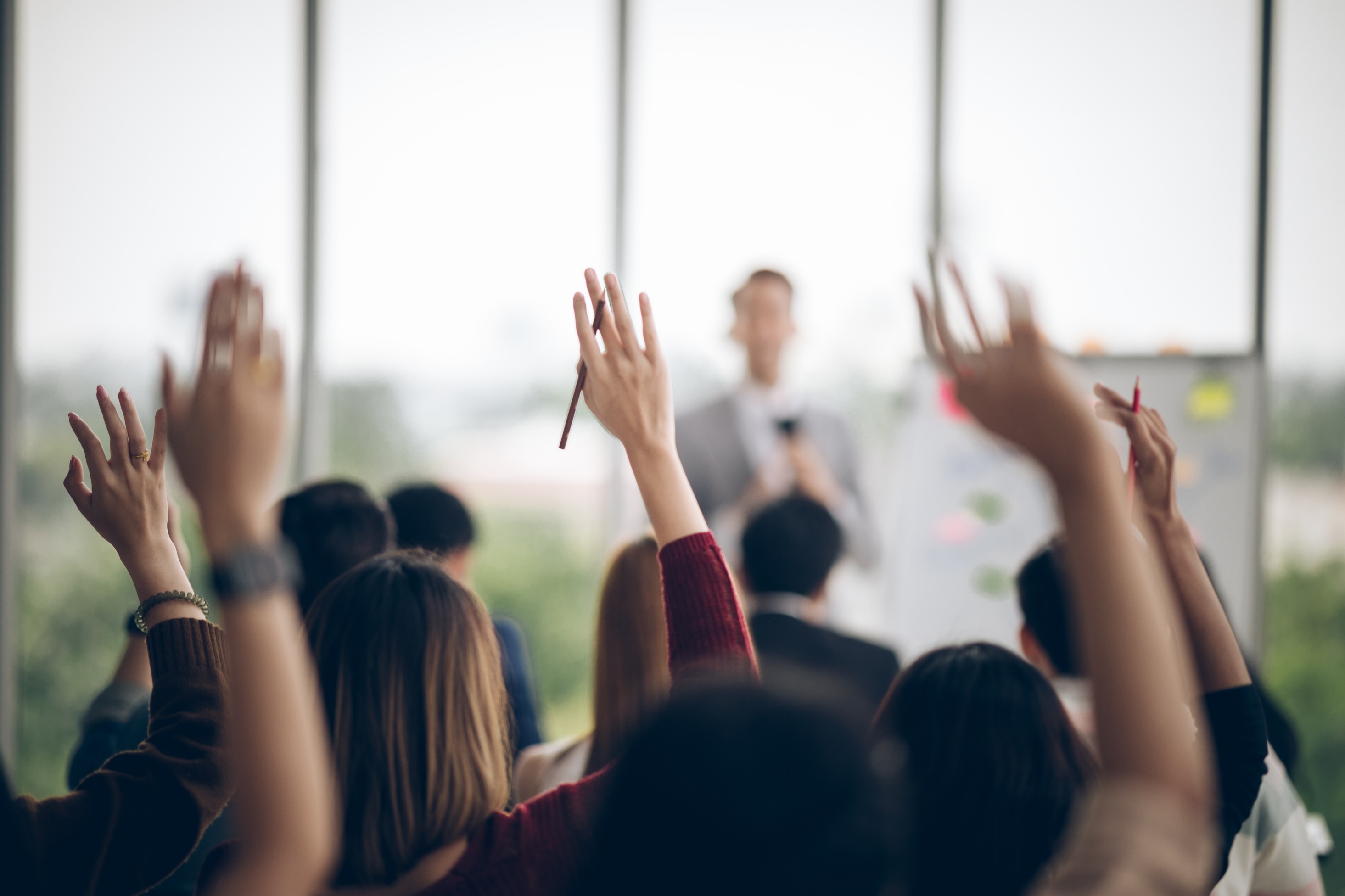 QUESTIONS